Introduction toMarketing Research
“It ain’t the things we don’t know that gets us in trouble. It’s the things we know that ain’t so.”

Artemus Ward
Marketing Research Defined
The systematic and objective process of generating information for aid in making marketing decisions
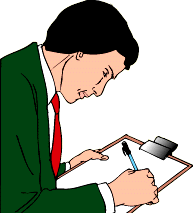 The Marketing Research Process
Define the Problem
Develop an Approach to the Problem
Type of Study? Exploratory, Descriptive, Causal?
Mgmt & Research Questions, Hypotheses
Formulate a Research Design
Methodology
Questionnaire Design
Fieldwork
Prepare & Analyze the Data
Prepare & Present the Report
Marketing Research Types
Basic research
Applied research
Basic Research
Attempts to expand the limits of knowledge
Not directly involved in the solution to a pragmatic problem
Basic Research Example
Do consumers experience cognitive dissonance in low-involvement situations?